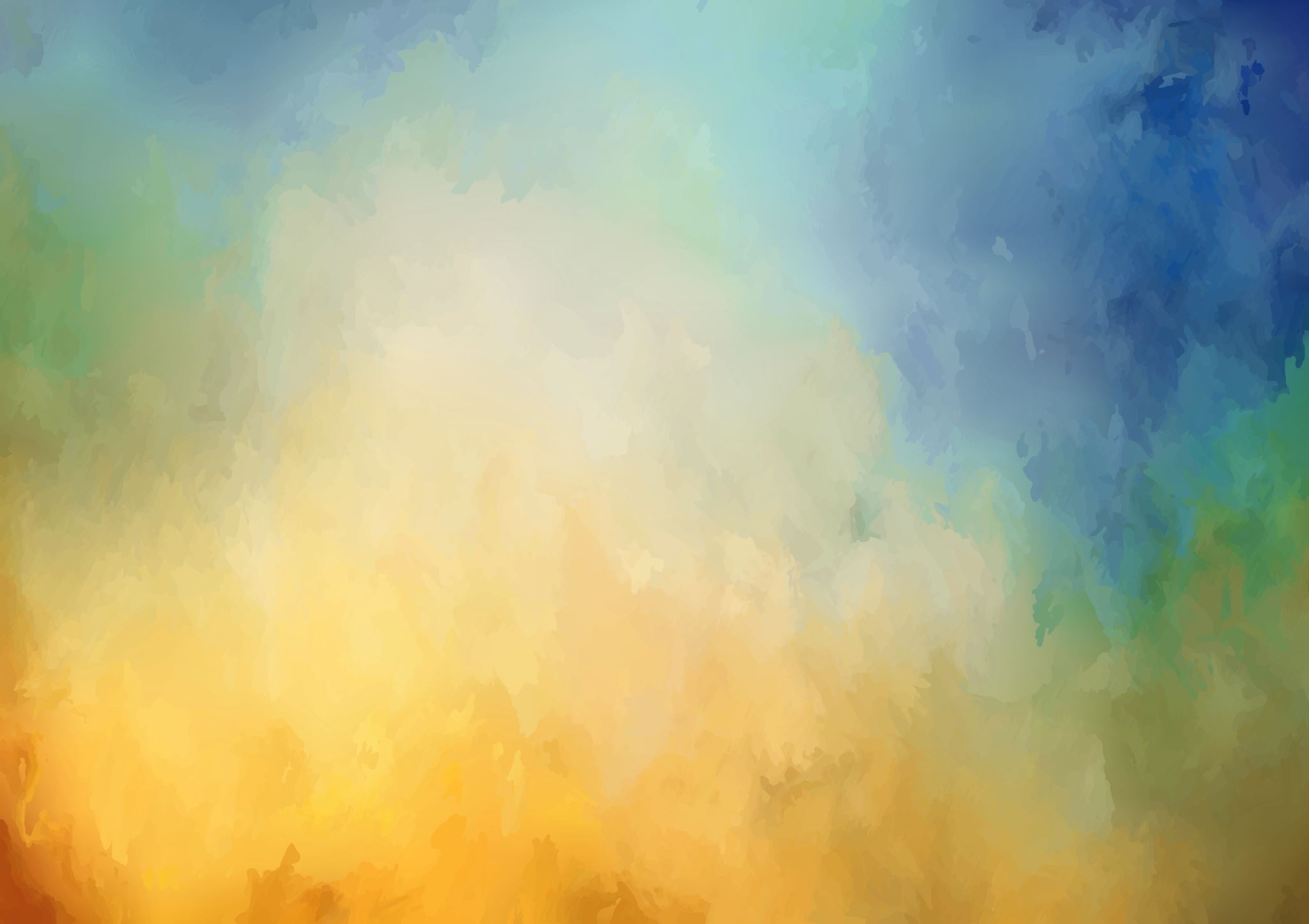 BOŽÍ JMÉNA
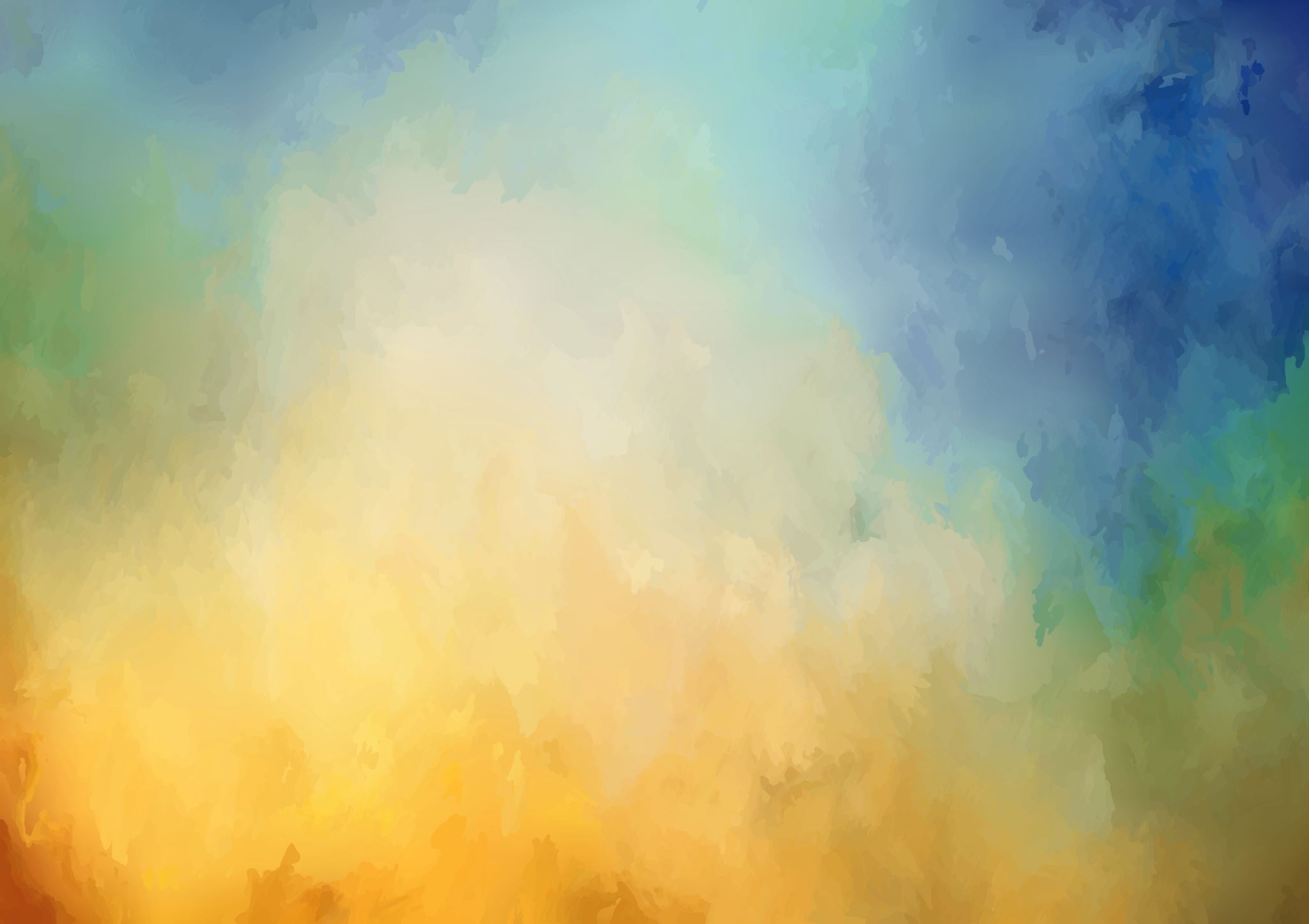 ELOHIMADONAIJAHVE
ELOHIM
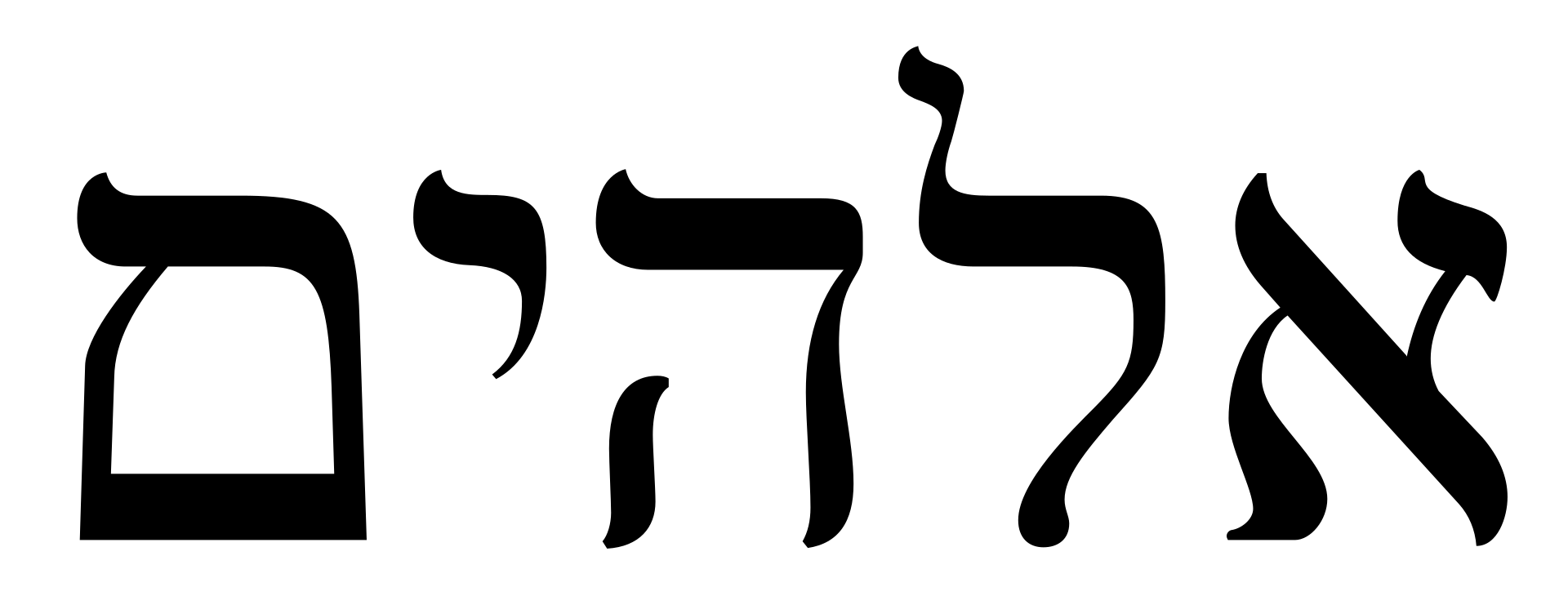 V Bibli výskyt cca 2500x
Plurál, ve spojení se slovesem v singuláru
35x v prvních 34 verších Bible
Implikuje Boží majestát, všemohoucnost, sílu
ADONAI
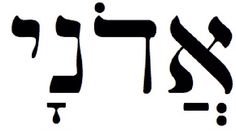 V Bibli výskyt cca 400x
Plurál, ve spojení se slovesem v singuláru pro označení Božího jména
Pán ve smyslu panovník, vládce
Implikuje vlastnictví, dominanci, nadvládu (nad otroky)
JAHVE
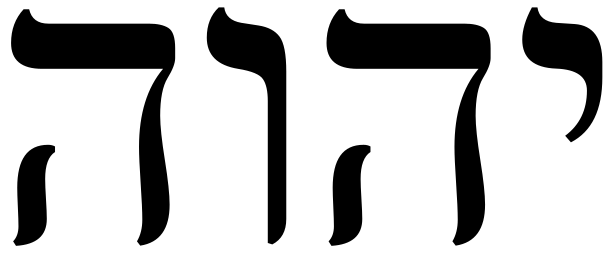 V Bibli výskyt 6828x
JHVH – Jahve, Jehova
JSEM, KTERÝ JSEM, existence sama o sobě
Implikuje, že Bůh je osobní, přítomný a věrný